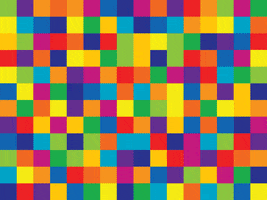 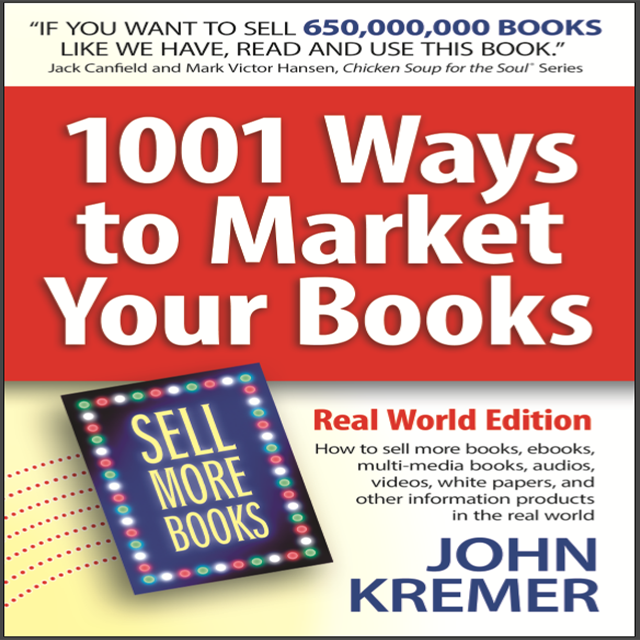 BookMarketingBestsellers.com